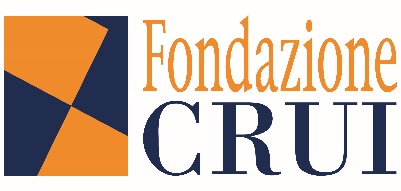 Flessibilità dell’offerta formativa 
Novità a livello nazionale e a livello europeo
Vincenzo Zara
Coordinatore Laboratorio Permanente sulla Didattica Fondazione CRUI
Palermo, 8 aprile 2021
Flessibilità dell’offerta formativa 1/20
Da quando si parla di “flessibilità“?
Il concetto di “flessibilità“ non è recente ma accompagna da circa un ventennio la progettazione ed erogazione dell’offerta formativa
Infatti, possiamo ricondurlo alla prima (DM 509/99) e alla seconda (DM 270/2004) riforma degli ordinamenti didattici e quindi all’allineamento con il cosiddetto “Bologna Process“
Tutto ciò non è avvenuto in maniera semplice in Italia ma anche in altri Paesi come testimoniato dai vari report in materia (BPIR 2020)
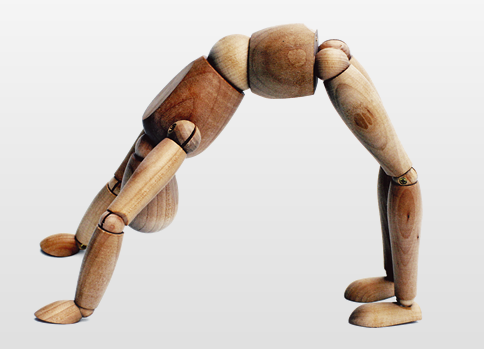 Flessibilità dell’offerta formativa 2/20
Perché si parla di “flessibilità“?
La flessibilità dei percorsi formativi si è resa necessaria per assicurare la “centralità dello studente“ introdotta dal Bologna Process e rafforzata nell’ambito dello Spazio Europeo dell’Istruzione Superiore (EHEA)
Tutto ciò ha spostato l’attenzione dall’insegnamento all’apprendimento e quindi dal docente allo studente
Si è trattato di un cambio di paradigma fondamentale nell’istruzione universitaria
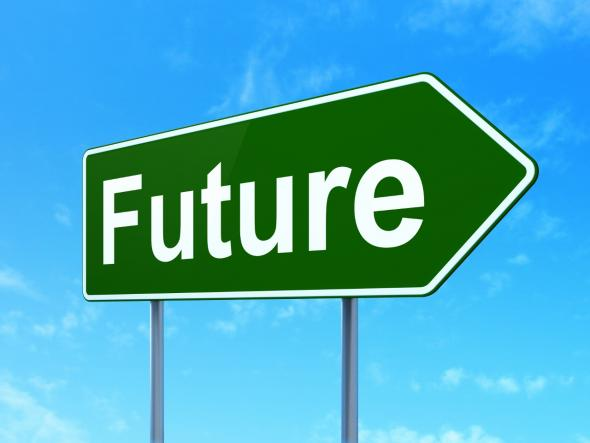 Flessibilità dell’offerta formativa 3/20
Perché questo cambio di paradigma?
Parziale disallineamento tra le competenze richieste dal mondo del lavoro e i profili culturali e professionali preparati dalle Università
Le conoscenze e le abilità acquisite dagli studenti nei percorsi formativi non corrispondono (pienamente) alle necessità di una società in rapido cambiamento
Flessibilità dell’offerta formativa 4/20
Azione concertata a livello europeo
Processo di Bologna e EHEA
QF-EHEA e NQF (nuova architettura)
Vari “strumenti“ introdotti a livello europeo e a livello nazionale
Laurea Magistrale
Flessibilità dell’offerta formativa 5/20
Laurea
Quadro Nazionale dei Titoli
3rd cycle
Dottorato di Ricerca
Diploma di Specializzazione
2nd cycle
120
CFU/ECTS
Master universitario
di II livello
Master universitario
di I livello
Laurea Magistrale
a ciclo unico
1st cycle
180
CFU/ECTS
Flessibilità dell’offerta formativa 6/20
Strumenti: un approccio coordinato per assicurare trasparenza e qualità
Riconoscimento dell’apprendimento pregresso
Descrittori di Dublino (learning outcomes)
Diploma supplement
ECTS o CFU
Riconoscimento di titoli e di periodi di studio
Assicurazione della qualità
Flessibilità dell’offerta formativa 7/20
Sono stati risolti tutti i problemi?
Di conseguenza, almeno due tipi di problemi:
Risultati di apprendimento: talvolta impegno “solo“ formale
“Pieno“ coinvolgimento degli studenti nell’ambiente di apprendimento?
Risultati di apprendimento disallineati rispetto al mondo del lavoro
Risultati di apprendimento  acquisiti vs. attesi
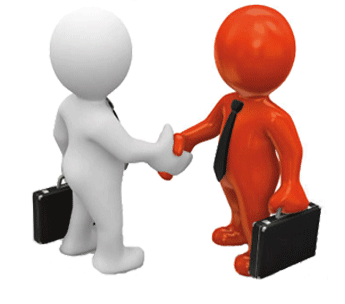 Flessibilità dell’offerta formativa 8/20
Inoltre, negli anni più recenti…
Variazioni ancora più evidenti nella natura della formazione richiesta
Necessità di un bilanciamento tra i corsi “disciplinari“ e le conoscenze e le abilità necessarie per i cittadini del 21° secolo
Necessità di comprendere le sfide di un mondo complesso, rispettando gli altri e l’ambiente, costruendo una società più equa ed inclusiva
Forti sollecitazioni in questa direzione a vari livelli, nazionale, europeo, internazionale
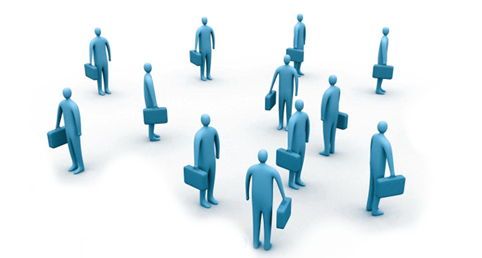 Flessibilità dell’offerta formativa 9/20
La seconda chance: flessibilità e modularità
Flessibilità: si cerca di rendere i corsi studio più flessibili agendo a livello di TAF e SSD (DM 989/2019, DM 6/2019 e DM 133/2021)
Modularità: si cerca di introdurre unità di apprendimento modulari, auto-consistenti e orientate a specifiche necessità
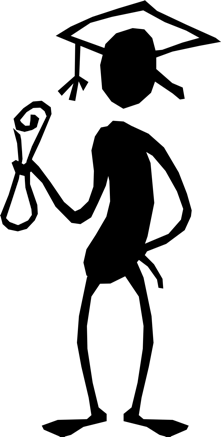 Flessibilità dell’offerta formativa 10/20
La flessibilità per le TAFA e TAFB
Il DM della programmazione triennale e poi il DM dei requisiti per l’accreditamento dei corsi di studio hanno reso possibile la flessibilità a livello degli ambiti di base e caratterizzanti negli ordinamenti didattici
Possibilità di utilizzare negli ambiti relativi alle attività di base o caratterizzanti ulteriori SSD rispetto a quelli previsti dalle tabelle delle classi di laurea, nel rispetto degli obiettivi formativi della relativa classe, previa approvazione MUR/CUN 
Sono esclusi i CdS preordinati all’esercizio delle professioni legali o regolati dalla normativa UE e i CdS direttamente abilitanti all’esercizio professionale 
Il DM 989/2019 ha esteso questa possibilità fino al limite del 20% dei CdS che costituiscono l’offerta formativa accreditata, anche in sostituzione di CdS già esistenti
Flessibilità dell’offerta formativa 11/20
La flessibilità per le TAFA e TAFB
Attenzione: in ogni caso, si tratta di nuovi CdS che devono essere sottoposti non solo all’esame del CUN ma anche a un nuovo iter di accreditamento iniziale da parte dell’ANVUR
In realtà, questa possibilità non ha avuto grandissimo successo per vari motivi
Infatti, da un lato, ha creato problemi la laboriosità delle operazioni richieste 
Dall’altro lato, i SSD diversi da quelli di base e caratterizzanti vengono, di norma, collocati tra le attività affini o integrative (TAFC) nell’ordinamento di un corso di studio 
Infine vi è una terza considerazione..
Flessibilità dell’offerta formativa 12/20
La flessibilità per le TAFC
Il DM 133/2021 ha introdotto un nuovo concetto di flessibilità relativo, questa volta, alle attività affini o integrative (TAFC)
Esso, infatti, prevede che siano gli Atenei, in autonomia, a definire i SSD da includere tra le TAFC purché tali SSD siano funzionalmente correlati agli obiettivi formativi del corso di studio
Operativamente, nell’ordinamento degli studi sarà indicato solo il numero di CFU complessivamente assegnati alle TAFC ma non saranno riportati i relativi SSD
I SSD saranno indicati nel regolamento didattico del corso di studio e ad essi potranno essere associate varie tipologie di attività formative 
Possibilità di variare i SSD (se necessario o opportuno!) senza che ciò comporti modifica di ordinamento
Flessibilità dell’offerta formativa 13/20
La modularità: le “Microcredentials“
Progetto MICROBOL (EHEA)
Progetto Commissione europea
Iniziative a livello nazionale
Flessibilità dell’offerta formativa 14/20
Progetto MICROBOL (EHEA)
MICROBOL: Linking Micro-credentials to the Bologna Process Key Commitments
Le microcredentials non sono nuove, già esistono e si stanno diffondendo rapidamente in Europa e nel mondo
Spesso hanno nomi diversi e non sono chiamate microcredentials
Spesso vengono offerte in modalità telematica da “providers“ che non sono Istituzioni formative universitarie
Tutto questo costituisce contemporaneamente una opportunità e una sfida per lo Spazio Europeo dell’Istruzione Superiore (EHEA)
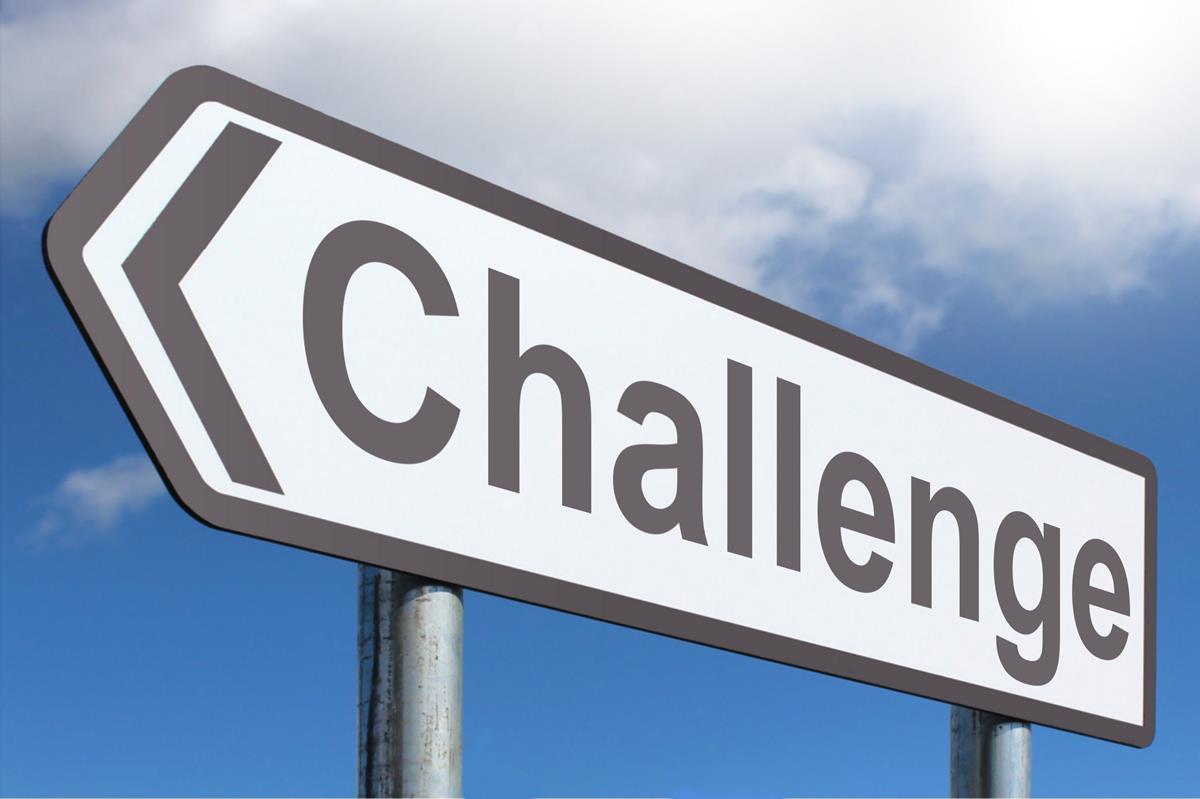 Flessibilità dell’offerta formativa 15/20
Progetto MICROBOL: 3 Gruppi di lavoro
1) QF for EHEA, ECTS (European Credit Transfer and Accumulation System)
3) ESG (Standards and Guidelines for Quality Assurance in the EHEA)
2) Lisbon Recognition Convention and Diploma Supplement
Flessibilità dell’offerta formativa 16/20
Progetto MICROBOL: working definition
A microcredential is a small volume of learning certified by a credential. In the EHEA context, it can be offered by higher education institutions or recognised by them using recognition procedures in line with the Lisbon Recognition Convention or recognition of prior learning, where applicable
A microcredential is designed to provide the learner with specific knowledge, skills or competences that respond to societal, personal, cultural or labour market needs. Micro-credentials have explicitly defined learning outcomes at a QF-EHEA/NQF level, an indication of associated workload in ECTS credits, assessment methods and criteria, and are subject to quality assurance in line with the ESG
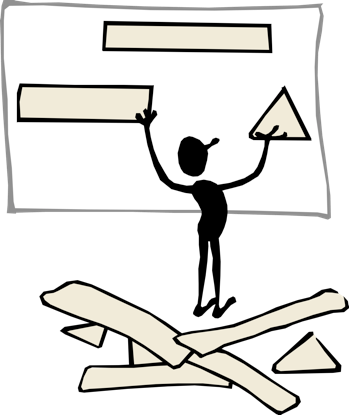 Flessibilità dell’offerta formativa 17/20
Progetto Commissione europea
A european approach to micro-credentials
La commissione europea fa riferimento all’EEA o European Education Area (non all’EHEA) e sottolinea l’importanza di due elementi: “jobs“ and “education“
I due commissari europei Mariya Gabriel (innovazione, ricerca, cultura, istruzione e gioventù) e Nicolas Schmit (lavoro e diritti sociali) hanno promosso un rapido approfondimento delle microcredentials, considerate come strumento per innovazione e sviluppo, particolarmente nella fase COVID e post-COVID
GdL ad hoc e documenti prodotti a dicembre 2020
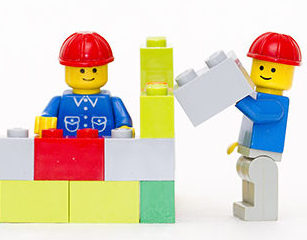 Flessibilità dell’offerta formativa 18/20
Progetto Commissione europea: working definition
A micro-credential is a proof of the learning outcomes that a learner has acquired following a short learning experience. These learning outcomes have been assessed against transparent standards
The proof is contained in a certified document that lists the name of the holder, the achieved learning outcomes, the assessment method, the awarding body and, where applicable, the qualifications framework level and the credits gained. Micro-credentials are owned by the learner, can be shared, are portable and may be combined into larger credentials or qualifications. They are underpinned by quality assurance following agreed standards
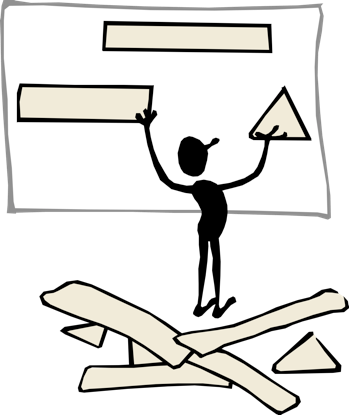 Flessibilità dell’offerta formativa 19/20
Progetto Commissione europea: uno standard europeo
Identification of the learner
Title of the micro-credential
Country/Region of the issuer
Awarding body
Date of issuing
Notional workload needed to achieve the learning outcomes (in ECTS, wherever possible)
Level (and cycle, if applicable) of the learning experience leading to the micro-credential (EQF, QF-EHEA)
Learning outcomes
Form of participation in the learning activity
Type of assessment
Quality assurance of the credential and, where relevant, of the learning content
Flessibilità dell’offerta formativa 20/20
Iniziative a livello nazionale
Nell’ambito del Laboratorio permanente sulla didattica della Fondazione CRUI vi è un GdL che sta approfondendo vari aspetti riguardanti l’utilizzo delle microcredentials in Italia
Tavolo di lavoro ministeriale, coordinato dal MUR, con la partecipazione di vari stakeholder e, soprattutto, di rappresentanti del Ministero del Lavoro
Varie iniziative portate avanti dal CIMEA
Riflessione avviata a vari livelli, in ambito nazionale, soprattutto a seguito della partenza delle alleanze transnazionali nell’ambito delle Università europee
È necessaria rapidità di azione anche a livello nazionale (possibile link con le risorse del Recovery Fund)
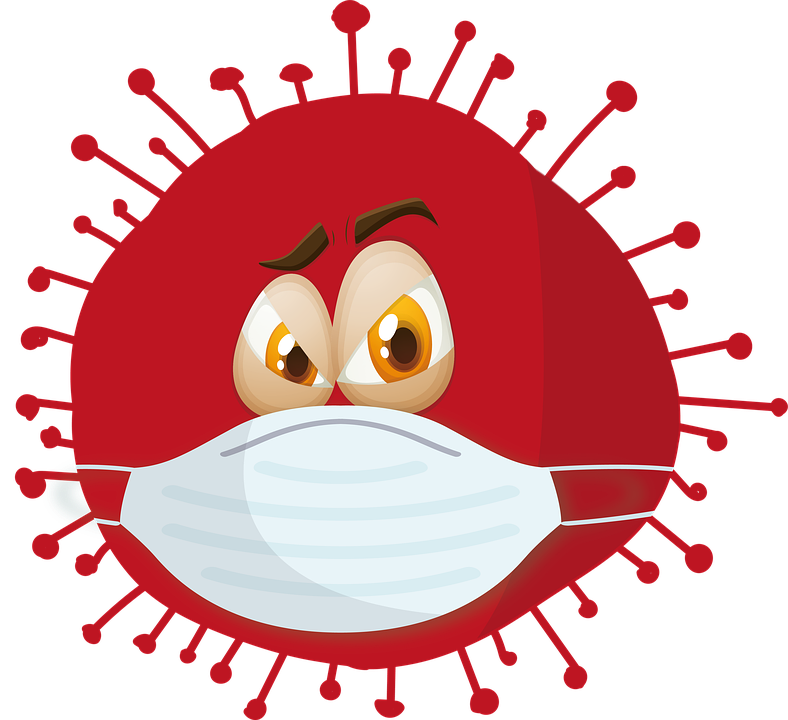 Grazie per l’attenzione e 
BUON LAVORO!!
vincenzo.zara@unisalento.it